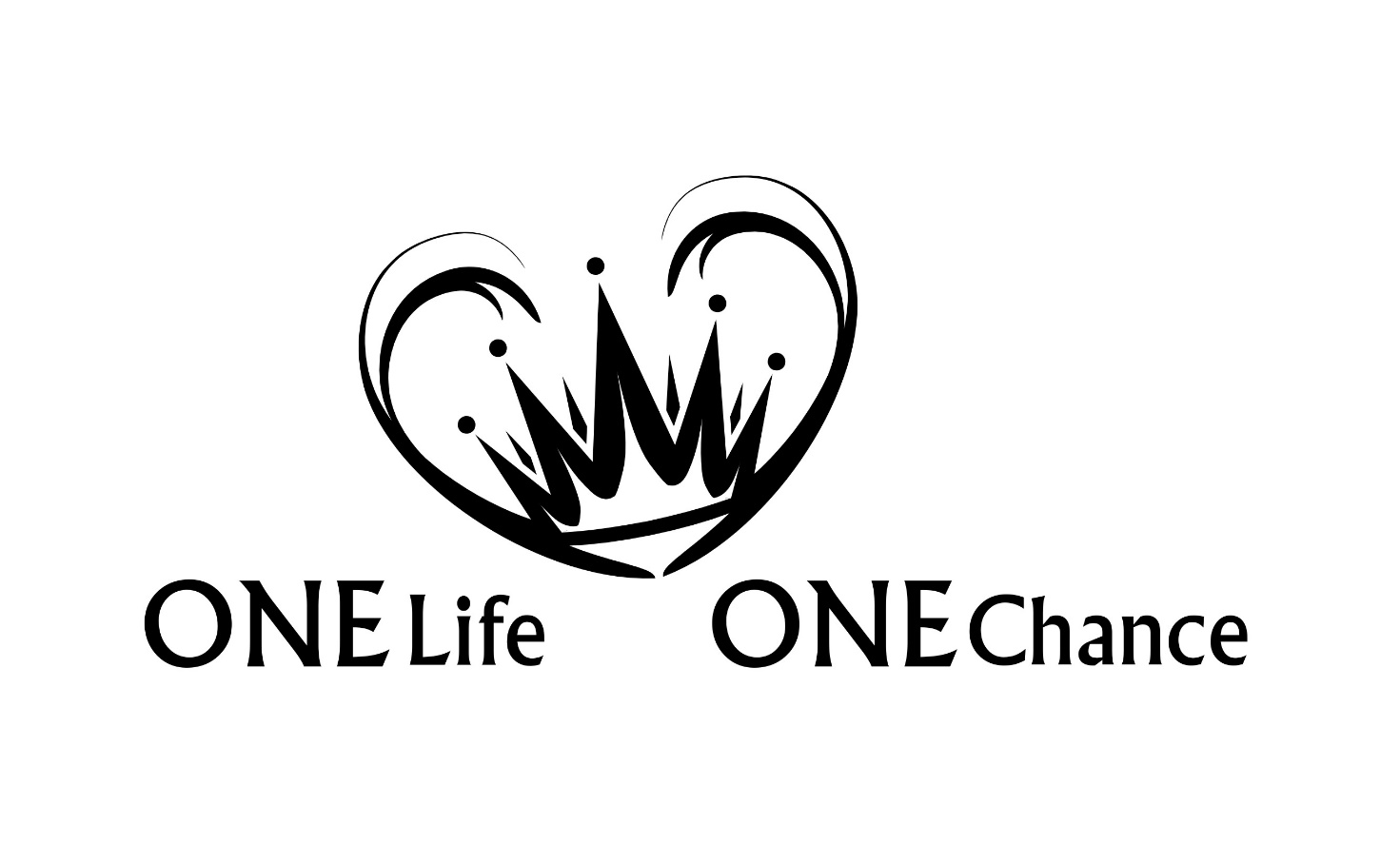 Daniel Teil 2
Daniel
Kapitel: 12 | Verse:  357
Prophetie, ein Grundbedürfnis des Menschen
Coronavirus weckt Neugier an Astrologie 
Der Ausbruch des Coronavirus und die damit verbundenen 
Massnahmen stellen für viele eine Belastung dar. In diesen 
Zeiten verzeichnet die Astrologie einen Boom. (Nau.ch)
Prophetie, ein Grundbedürfnis des Menschen
Astrologie-Begeisterung - Opium für die Millennials
Was bringt 2021? Um das zu erfahren, studieren jetzt manche 
ihr Horoskop. In der digitalen Welt findet geradezu ein 
Sternzeichen-Boom statt. Besonders junge Menschen nutzen 
regelmäßig ihre Astrologie-Apps, auch die Journalistin … 
(deutschlandfunkkultur.de)
Prophetie, ein Grundbedürfnis des Menschen
Der ist der beste Prophet, der am besten zu raten versteht.
(Griechisches Sprichwort)
Prophetie, ein Grundbedürfnis des Menschen
Die klügsten Propheten warten erst die Ereignisse ab. 
(Horace Walpole)
Prophetie, ein Grundbedürfnis des Menschen
"Nein, GOTT, der Herr, tut nichts, ohne dass er sein 
Geheimnis seinen Knechten, den Propheten, 
geoffenbart hat." (Amos 3,7)
Prophetie, ein Grundbedürfnis des Menschen
"Denn wir sind nicht klug ersonnenen Legenden gefolgt, 
als wir euch die Macht und Wiederkunft unseres Herrn 
Jesus Christus wissen ließen, sondern wir sind Augenzeugen 
seiner herrlichen Majestät gewesen." (2Petr 1,16)
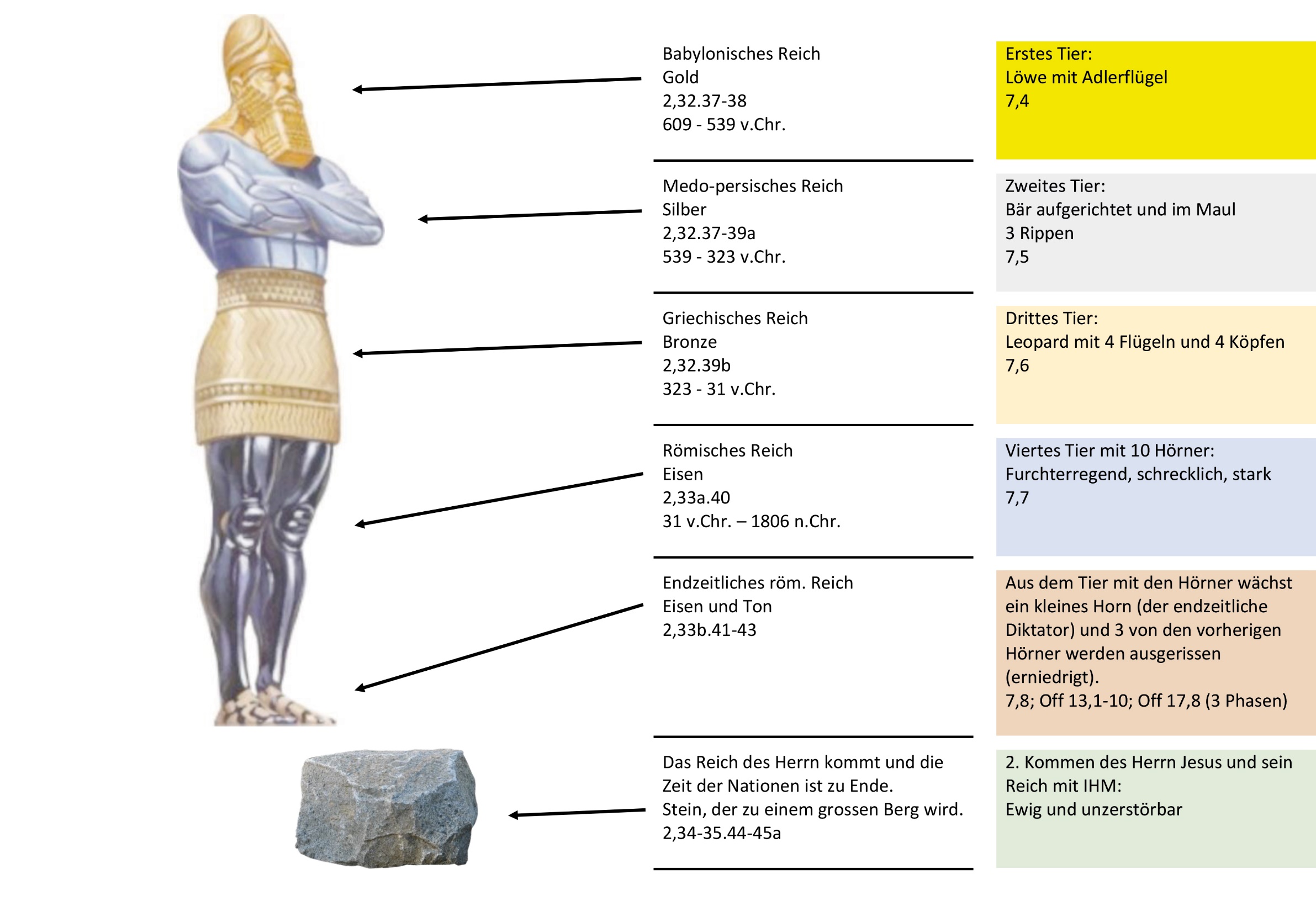 Kapitel 7
Kapitel 7
Nach diesem schaute ich in Visionen der Nacht: Und siehe, ein 
viertes Tier, furchtbar und schreckenerregend und außergewöhnlich 
stark, und es hatte große eiserne Zähne; es fraß und zermalmte, 
und den Rest zertrat es mit seinen Füßen. Und es war verschieden 
von allen Tieren, die vor ihm waren, und es hatte zehn Hörner. 
8 Während ich auf die Hörner achtete, siehe, da stieg ein anderes, 
kleines Horn zwischen ihnen empor, und drei von den ersten 
Hörnern wurden vor ihm ausgerissen; und siehe, an diesem Horn 
waren Augen wie Menschenaugen und ein Mund, der große 
⟨Worte⟩ redete." (7,7-8)
Kapitel 8
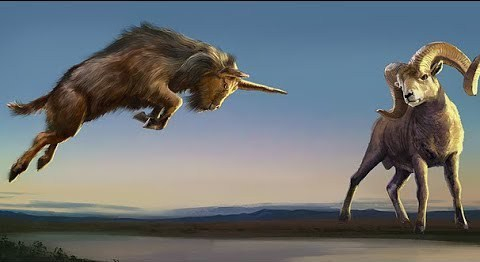 Kapitel 8
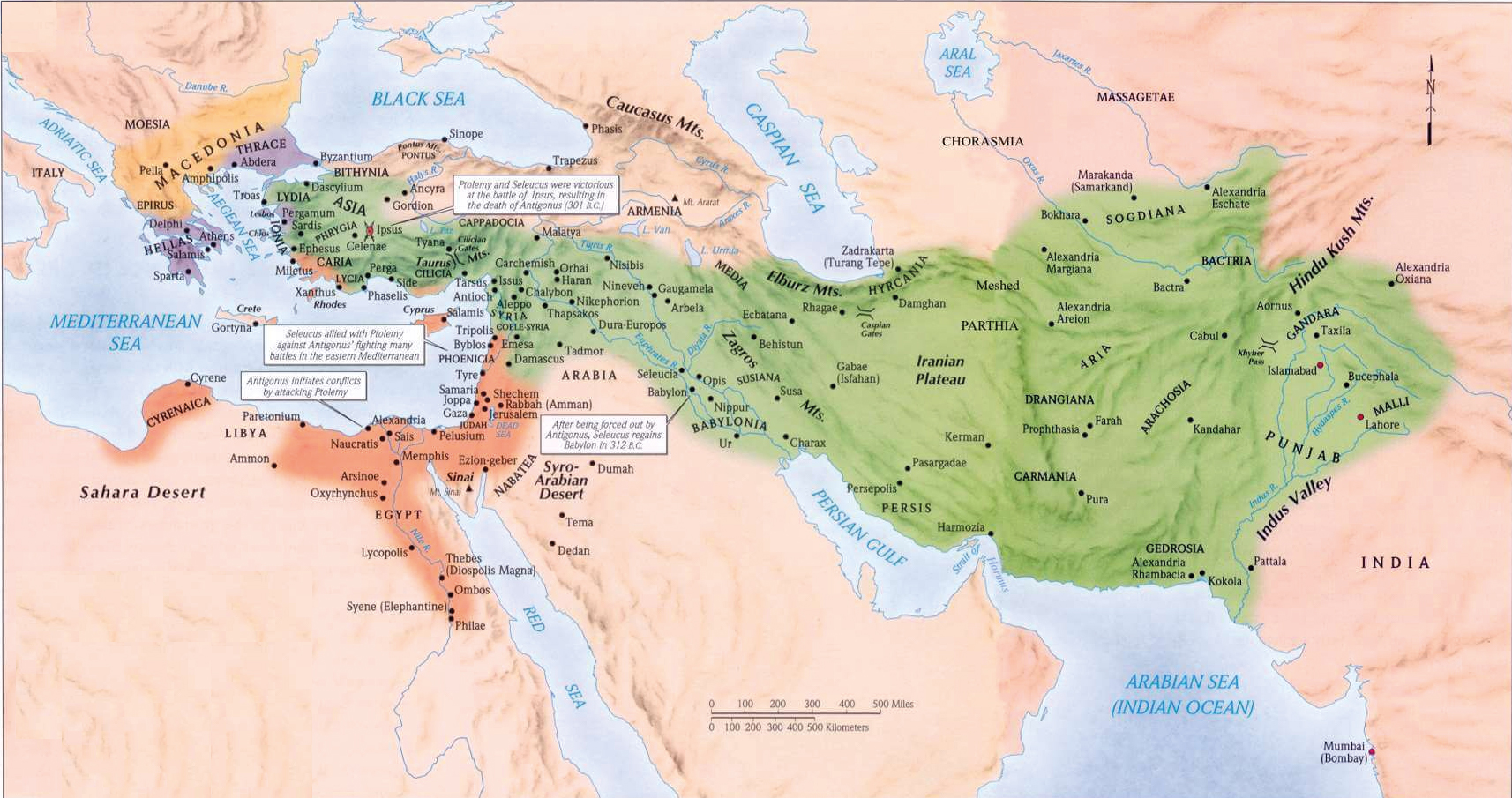 Kapitel 8
"Der Ziegenbock aber wurde über die Maßen groß; als er aber 
am stärksten war, zerbrach das große Horn, und es wuchsen an 
dessen Stelle vier ansehnliche Hörner auf, nach den vier Himmels-
richtungen hin. 9 Und aus einem von ihnen wuchs ein kleines Horn 
hervor, das tat außerordentlich groß gegen den Süden und gegen 
den Osten und gegen das herrliche [Land der Zierde]." (8,8-9)
Kapitel 9
Das Gebet Daniels – 9,4-19
Antwort Gottes auf Daniels Gebet

Als Antwort auf sein Gebet gewährte Gott ihm eine 
sehr bedeutsame Offenbarung betreffs der 
"siebzig Wochen", die man "das Rückgrat der 
biblischen Prophetie" genannt hat. (William Mac Donald)
Kapitel 9
"So wisse und verstehe: Vom Erlass des Befehls zur Wiederherstellung und 
zum Aufbau Jerusalems bis zu dem Gesalbten [Messias], dem Fürsten, vergehen 
7 Wochen und 62 Wochen; Straßen und Gräben werden wieder gebaut, und 
zwar in bedrängter Zeit. 26 Und nach den 62 Wochen wird der Gesalbte 
ausgerottet werden, und ihm wird nichts zuteilwerden; die Stadt aber samt 
dem Heiligtum wird das Volk des zukünftigen Fürsten zerstören, und sie geht 
unter in der überströmenden Flut; und bis ans Ende wird es Krieg geben, 
fest beschlossene Verwüstungen. 27 Und er wird mit den Vielen einen festen 
Bund schließen eine Woche lang; und in der Mitte der Woche wird er 
Schlacht- und Speisopfer aufhören lassen, und neben dem Flügel werden 
Gräuel der Verwüstung aufgestellt, und zwar bis die fest beschlossene 
Vernichtung sich über den Verwüster ergießt. " (9,25+27)
Kapitel 9
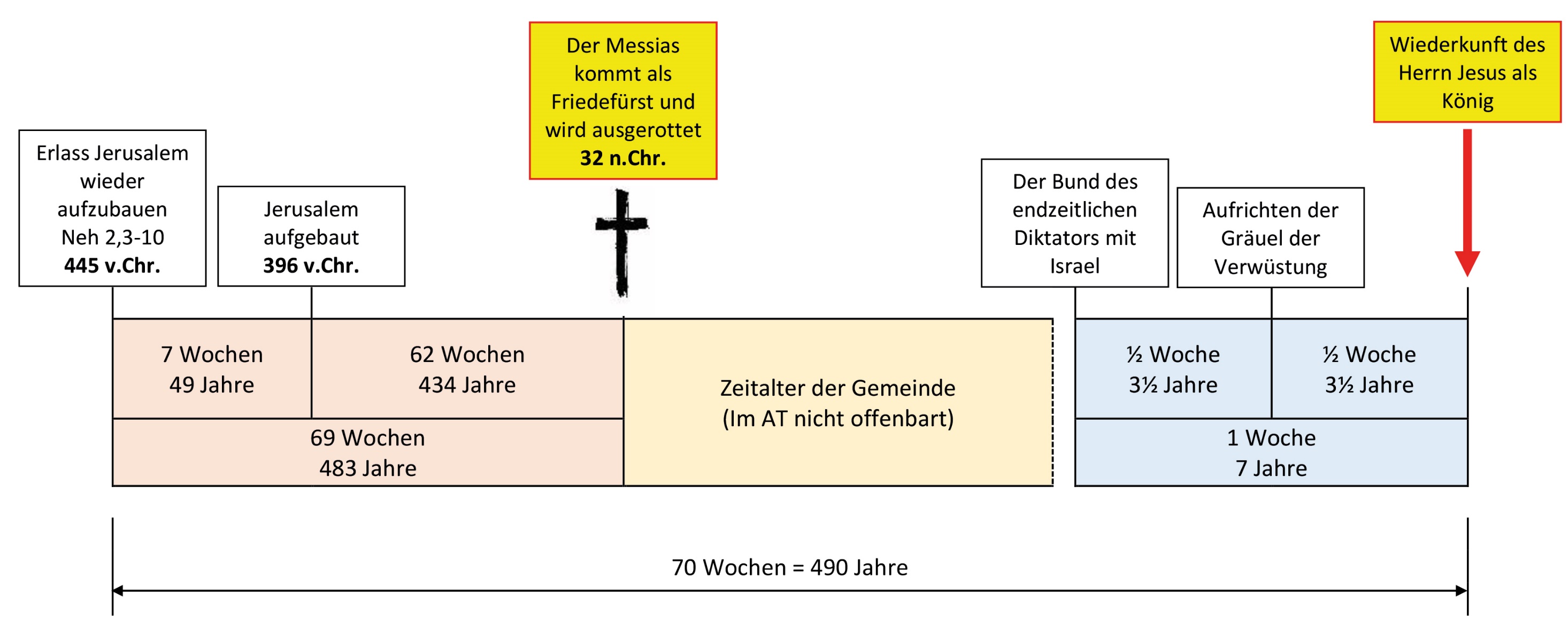 Kapitel 10
"Im dritten Jahr des Kyrus, des Königs von Persien, wurde dem 
Daniel, der Beltsazar genannt wird, ein Wort geoffenbart; und 
dieses Wort ist wahr und handelt von einer großen Drangsal; 
und er verstand das Wort und bekam Verständnis für das Gesicht. 
2 In jenen Tagen trauerte ich, Daniel, drei Wochen lang. 3 Ich aß 
keine leckere Speise, und Fleisch und Wein kamen nicht über 
meine Lippen, auch salbte ich mich nicht, bis die drei 
Wochen um waren. 4 Aber am vierundzwanzigsten Tag 
des ersten Monats befand ich mich am Ufer des großen 
Stromes, das ist der Hiddekel [Tigris]." (10,1-4)
Kapitel 10
"Und ich hob meine Augen auf und schaute und siehe, da stand 
ein Mann, in Leinwand gekleidet und die Lenden mit Gold von Uphas 
umgürtet. 6 Und sein Leib war wie ein Topas, und sein Angesicht 
strahlte wie der Blitz und seine Augen wie Feuerfackeln; seine Arme 
aber und seine Füße sahen aus wie leuchtendes Erz, und der Klang 
seiner Worte war wie das Tosen einer Volksmenge." (10,5-6)
Kapitel 11 (1-35)
"So bin ich nun gekommen, um dir Einblick darüber zu geben, 
was deinem Volk am Ende der Tage begegnen wird; denn 
das Gesicht bezieht sich wiederum auf fernliegende Tage!" (10,14)
Kapitel 11 (1-35)
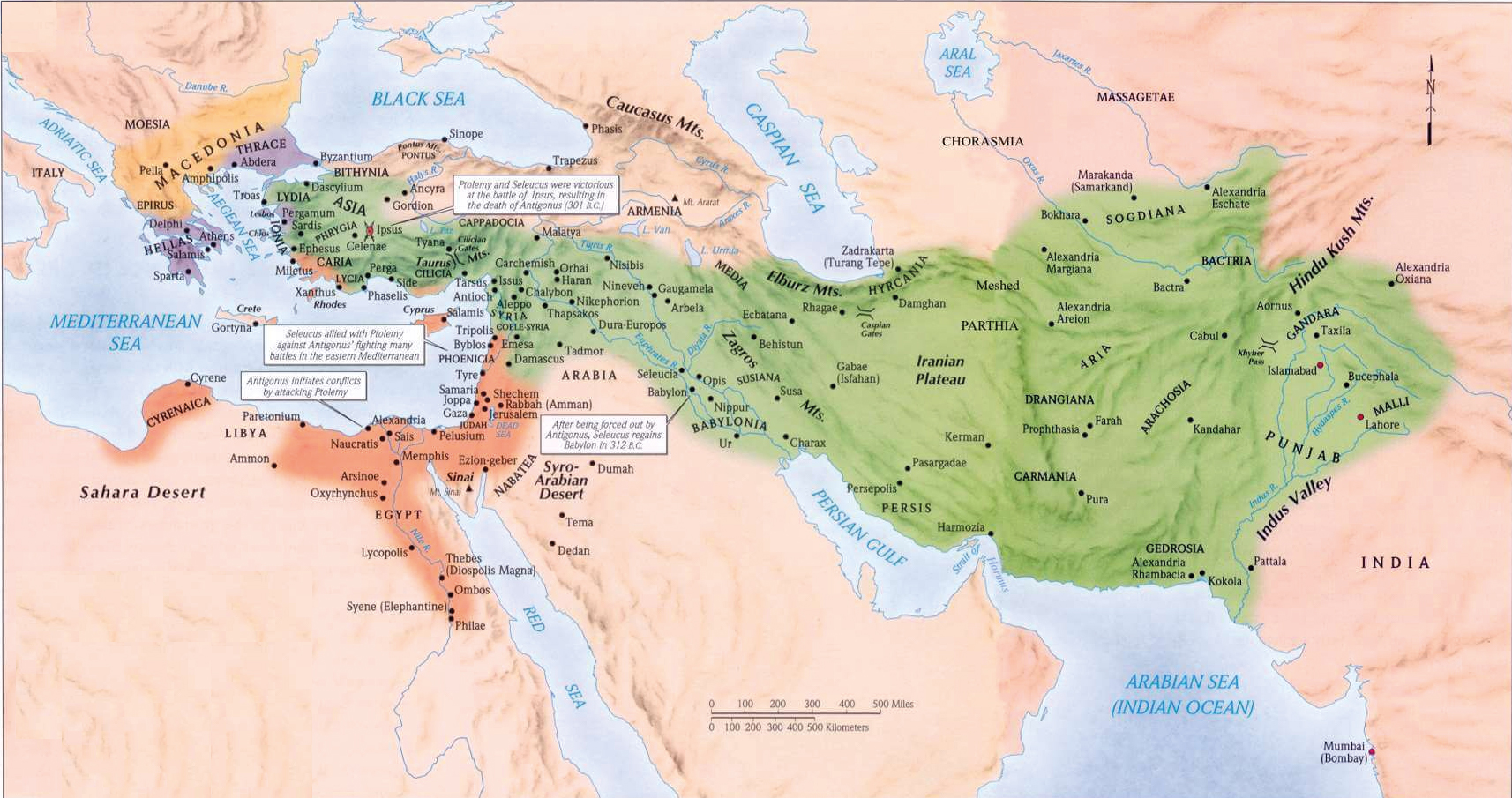 Kapitel 11 (1-35)
In Dan 11,5-35 werden die Kriege zwischen den Ptolemäern 
und den Seleukiden in atemberaubender Genauigkeit vorausgesagt. 
Diese Verse umfassen einen Zeitraum von 312 v.Chr. bis ca. 142 v.Chr.
Kapitel 11 (1-35)
In Dan 11,21-35 wird das Handeln des für Juda schlimmsten 
Königs des Nordens beschrieben, das des Antiochus IV. Epiphanes. 
Von ihm haben wir ja schon im Kp 8 gehört. Er ist das kleine Horn.
Kapitel 12 (11,36-12,13)
"Und der König (Antichrist) wird tun, was ihm beliebt, und wird 
sich erheben und großtun gegen jeglichen Gott, und er wird 
gegen den Gott der Götter unerhörte Worte ausstoßen, und es 
wird ihm gelingen, bis der Zorn vorüber ist; denn was beschlossen 
ist, wird ausgeführt werden. 37 Er wird sich auch nicht um den 
Gott seiner Väter kümmern, noch um die Sehnsucht der Frauen, 
überhaupt um gar keinen Gott, sondern gegen alle wird er 
großtun. …" (11,36-37)
Kapitel 12 (11,36-12,13)
"Zur Zeit des Endes aber wird der König des Südens mit ihm 
zusammenstoßen. Da wird dann der König des Nordens mit 
Wagen, Reitern und vielen Schiffen auf ihn losstürmen und in 
die Länder eindringen und sie überschwemmen und überfluten."
								(11,40)
Kapitel 12 (11,36-12,13)
"Zu jener Zeit wird sich der große Fürst Michael erheben, der 
für die Kinder deines Volkes einsteht; denn es wird eine Zeit 
der Drangsal sein, wie es noch keine gab, seitdem es Völker gibt, 
bis zu dieser Zeit. Aber zu jener Zeit wird dein Volk gerettet 
werden, jeder, der sich in dem Buch eingeschrieben findet. 
2 Und viele von denen, die im Staub der Erde schlafen, werden 
aufwachen; die einen zum ewigen Leben, die anderen zur 
ewigen Schmach und Schande. …
Kapitel 12 (11,36-12,13)
"… Und die Verständigen werden leuchten wie der Glanz der 
Himmelsausdehnung, und die, welche die Vielen zur Gerechtigkeit 
weisen, wie die Sterne immer und ewiglich. 4 Du aber, Daniel, 
verschließe diese Worte und versiegle das Buch bis zur Zeit 
des Endes! Viele werden darin forschen, und die Erkenntnis 
wird zunehmen." 	(12,1-4)
Kapitel 12 (11,36-12,13)
"Du aber geh hin, bis das Ende kommt! Du darfst nun 
ruhen und wirst einst auferstehen zu deinem Erbteil 
am Ende der Tage!" (12,13)
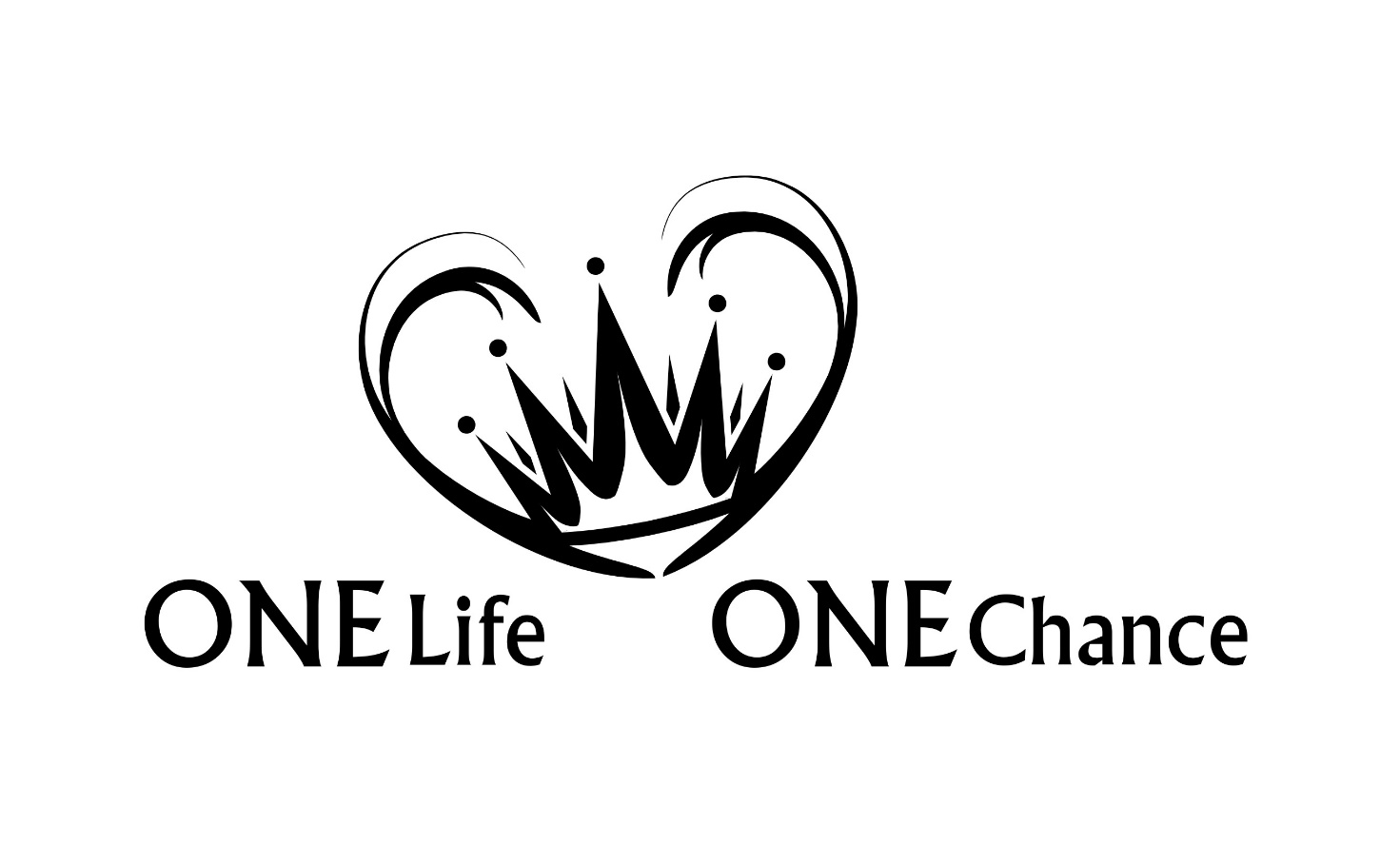 Daniel Teil 2